ELIZABETH REGINA
THE VIRGIN QUEEN
Presented by:
Canesin Gemma, Dibarbora Mattia, Geotti Camilla, Zamò Federico.
Liceo Scientifico A.Einstein, Cervignano Del Friuli.
4^ASA
1
THE  CORONATION  DAY
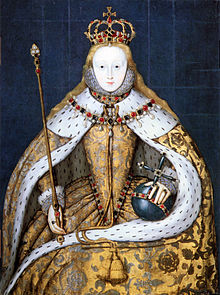 Her ceremony was fantastic.
She was crowned on 15th  January 1559.
Possessed charisma.
Was able to convince the people and to be loved by them.
The Coronation Day was a religious event. 

The nobles were divided into Protestants and Catholics.
Was tall, beautiful, austere and determinate.
Canesin Gemma, Dibarbora Mattia, Geotti Camilla, Zamò Federico.
09/10/2016
2
LIFE  AT  COURT
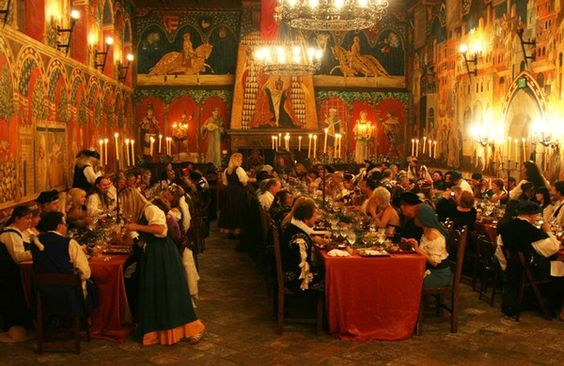 Was a stingy woman
Loved  hunting and plays
Had a personal company of actors called «The Queen’s Players».
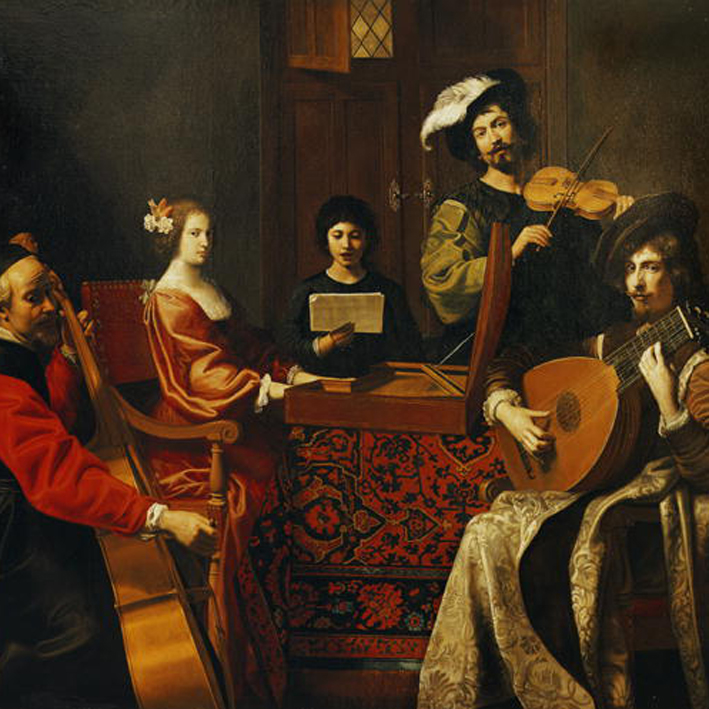 Very astute and clever
to avoid the plots.
Elizabeth organised a lots of bonquets and performances.
Canesin Gemma, Dibarbora Mattia, Geotti Camilla, Zamò Federico.
09/10/2016
3
THE  MARRIAGE  GAME
The advisers wanted that the queen
 married anyone to maintain the dynasty.
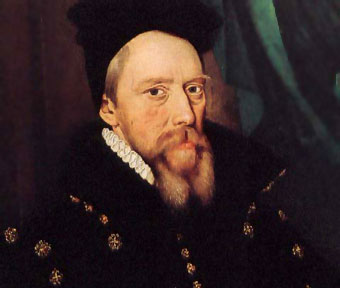 Marriage was a risk (specially had a child)
Cecil, an Elizabeth’s advicer.
Played marriage  when England was vulnerable.
Canesin Gemma, Dibarbora Mattia, Geotti Camilla, Zamò Federico.
09/10/2016
4
ALL THE QUEEN’S MEN
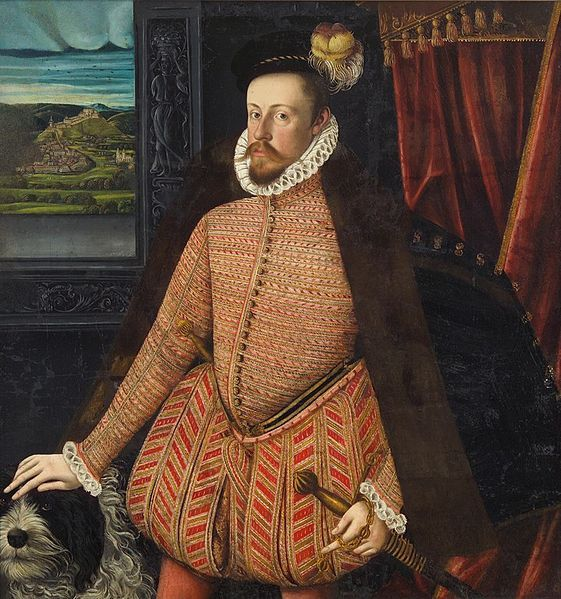 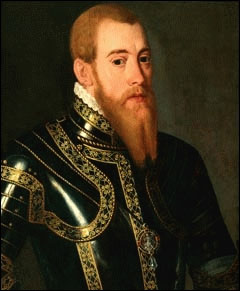 Erik of Sweden
Archduke Charles
Advantages
Disadvantages
Advantages
Disadvantages
This marriage would confirm the Queen’s Protestant supports.
It would bring no alliance with France or Spain.
He would be Emperor one day.
He would never risk a Protestant marriage.
Canesin Gemma, Dibarbora Mattia, Geotti Camilla, Zamò Federico.
09/10/2016
5
Philip  of  Spain
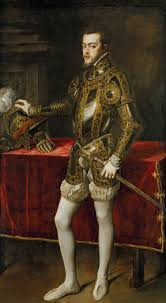 Advantages
Disadvantages
Noadvantages.
Was planning to marry 
Elizabeth to maintain his interests in England.
Philip of Spain married Mary.
Canesin Gemma, Dibarbora Mattia, Geotti Camilla, Zamò Federico.
09/10/2016
6
ROBIN
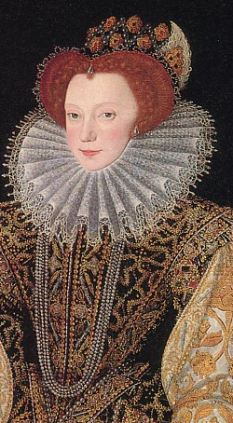 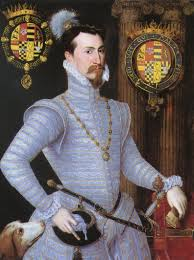 Robert Dudley(Robin) married Lettice Devereux and Elizabeth was disappointed.
Lettice Devereux, Robin’s wife
Adavantages
Disadvantages
Was passionate, athletic, gallant ,lively, loyal, courageous and devoted.
Was married and unpopular at Court.
Canesin Gemma, Dibarbora Mattia, Geotti Camilla, Zamò Federico.
09/10/2016
7
THE FRENCH SUITOR
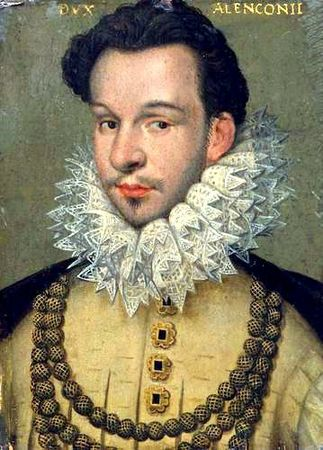 Advantages
Wasn’t hostile to Protestant interests.
 He had charme.
Disadvantages
English people didn’t want a marriage with a Catholic foreigner.
Canesin Gemma, Dibarbora Mattia, Geotti Camilla, Zamò Federico.
09/10/2016
8
When Francis the Duke of Alencon went off the England, Elizabeth wrote this poem.
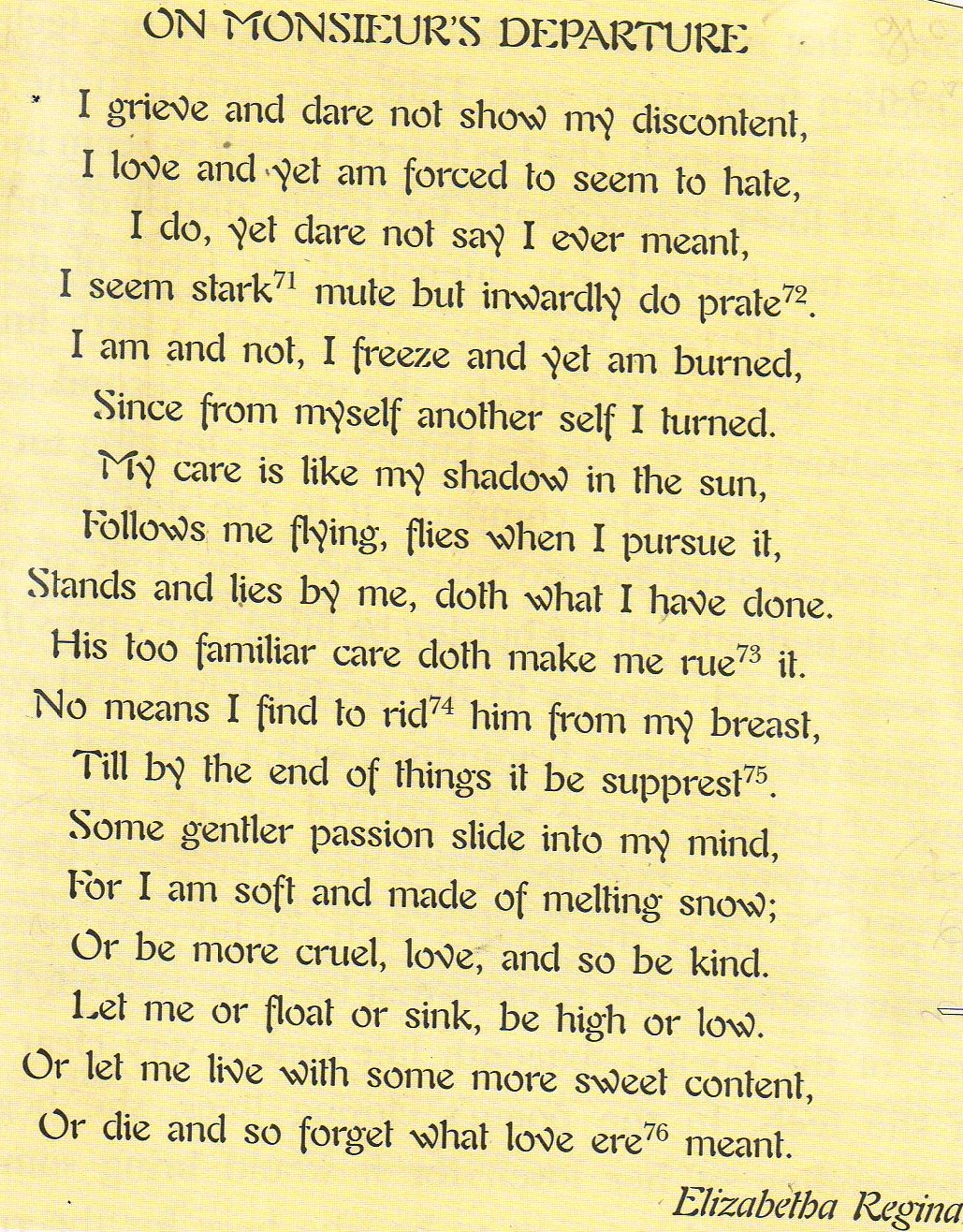 In this poem, written in rhymed iambic pentameter and divided into three sestets, Elizabeth told about the turmoil that the love has created.
Elizabeth was a woman of culture and she was a good writer. unfortunately, a lots of her writings were destroyed.
Canesin Gemma, Dibarbora Mattia, Geotti Camilla, Zamò Federico.
09/10/2016
9
Thank you for your attention.
Canesin Gemma, Dibarbora Mattia, Geotti Camilla, Zamò Federico.
09/10/2016
10